ตัวชี้วัดปัญหาในพื้นที่ เขตบริการสุขภาพที่ 4
ระดับความสำเร็จของการดำเนินงานฐานข้อมูลอาหารปลอดภัยบนเว็บไซต์ Safe Food Safe Life
[Speaker Notes: สสจ.เป็นผู้ลงฐานข้อมูล และกำลังจะมอบหมายในเจ้าหน้าที่ระดับอำเภอ โดยจะจัดประชุมชี้แจงในวันที่ 27 ก.พ. 57]
ตัวชี้วัดปัญหาในพื้นที่ เขตบริการสุขภาพที่ 4
อัตราป่วยต่อประชากรแสนคน
โรคไข้เลือดออก 
จังหวัดพระนครศรีอยุธยา
อัตราป่วยต่อประชากรแสนคนโรคไข้เลือดออก 
จังหวัดพระนครศรีอยุธยา พื้นที่เครือข่ายบริการที่ 4 และประเทศไทย พ.ศ. 2547-2557
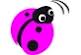 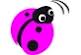 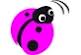 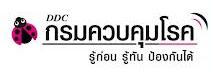 ที่มา สำนักระบาดวิทยา 18  กุมภาพันธ์ 2557
อัตราป่วยต่อประชากรแสนคนโรคไข้เลือดออก รายจังหวัด พื้นที่เครือข่ายบริการที่ 4  พ.ศ. 2557
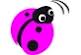 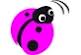 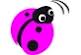 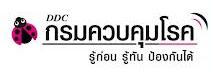 ที่มา สำนักระบาดวิทยา 18 กุมภาพันธ์ 2557
จำนวนผู้ป่วยโรคไข้เลือดออก เป็นรายเดือน จ.พระนครศรีอยุธยา พ.ศ.2557 เทียบกับค่ามัธยฐานของเดือนเดียวกันใน 5 ปีที่ผ่านมา (พ.ศ.2552-2556)
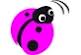 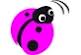 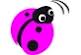 ที่มา สำนักระบาดวิทยา 18 กุมภาพันธ์ 2557
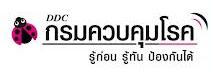 จำนวนผู้ป่วยโรคไข้เลือดออก จำแนกรายเดือน จังหวัดพระนครศรีอยุธยา  พ.ศ. 2552-2557
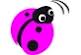 ที่มา สำนักระบาดวิทยา 18 กุมภาพันธ์ 2557
2556
2555
2553
2554
2552
อัตราป่วยต่อประชากรแสนคน โรคไข้เลือดออก รายอำเภอ จังหวัดพระนครศรีอยุธยา  พ.ศ. 2547-2556
ที่มา สำนักระบาดวิทยา 18 กุมภาพันธ์ 2557
อัตราป่วยป่วยโรคไข้เลือดออก จำแนกตามกลุ่มอายุ 
จ. พระนครศรีอยุธยา  พ.ศ. 2552-2556
ที่มา สำนักระบาดวิทยา 18 กุมภาพันธ์ 2557
จำนวนและอัตราป่วย โรคไข้เลือดออก รายอำเภอ จ.พระนครศรีอยุธยา พ.ศ.2556, และรายสัปดาห์ พ.ศ.2557
มาตรการป้องกันควบคุมของจังหวัด
1. สนับสนุนกิจกรรมการป้องกันควบคุมโรค
	- จัดทำแนวทางฯ ชี้แจงเจ้าหน้าที่/ท้องถิ่น
 2. จัดระบบเฝ้าระวัง สอบสวน ควบคุมโรค
	- แจ้งข้อมูลทาง website ทันทีที่พบผู้ป่วย
	- ควบคุมโรคภายใน 24 ชม.(บ่าย/เที่ยงวันรุ่งขึ้น)
	- หยุดการระบาดใน 28 วัน
 3. มาตรการป้องกัน
	- จัดสัปดาห์รณรงค์ทุก 3 เดือน (ธ.ค., มี.ค., มิ.ย., ก.ย.)
          - จดหมายเตือนพื้นที่เสี่ยง ปชส.กำจัดลูกน้ำ 5 ป 1 ข
	- สถานบริการปลอดลูกน้ำ
 4. นิเทศ ติดตาม กำกับ โดย
	- นำเสนอสถานการณ์โรคไข้เลือดออกในที่ประชุม กวป. ทุกเดือน
	- นิเทศ ติดตาม 2 ครั้ง/ปี (มี.ค., พ.ค.)
	- อำเภอ/ตำบล สำรวจค่าดัชนีลูกน้ำยุงลาย ทุก 3 เดือน
ปัจจัยที่ส่งต่อความสำเร็จ
1. ผู้บริหารให้ความสำคัญ และมีงบประมาณสนับสนุนจาก อปท. เพียงพอ
2. เน้นกำจัดแหล่งเพาะพันธุ์ยุงลาย อย่างต่อเนื่อง สำรวจ HI CI รายไตรมาส
3. สนับสนุนให้พื้นที่คิดค้นนวัตกรรมใหม่ๆ เพื่อใช้ในการป้องกันควบคุมโรคในระดับชุมชน และมีการแลกเปลี่ยนเรียนรู้ ในเวทีการประชุมเครือข่าย อสม.
4. ความเข้มแข็งของเครือข่าย SRRT ทุกระดับ
ข้อเสนอเพื่อการป้องกันการแพร่ระบาด
การสอบสวนโรค โดยเฉพาะอย่างยิ่งเมื่อพบผู้ป่วยเกิดขึ้นนอกฤดูกาลเกิดโรคไข้เลือดออก ต้องพยายามสอบสวนให้ทราบถึงขอบเขตของการเกิดโรค (พื้นที่ สถานที่ ที่ผู้ป่วยมีประวัติเดินทางไปพักหรือไปทำกิจกรรมในช่วง 1-2 สัปดาห์ก่อนเริ่มป่วย ซึ่งแสดงถึงแหล่งรับเชื้อ) ซึ่งจะนำไปสู่การกำหนดขอบเขตของพื้นที่ที่ต้องดำเนินการป้องกันควบคุมโรคไปพร้อม ๆ กัน เพื่อเป็นการตัดวงจรการแพร่ระบาดให้ได้ก่อนเข้าสู่ฤดูฝน